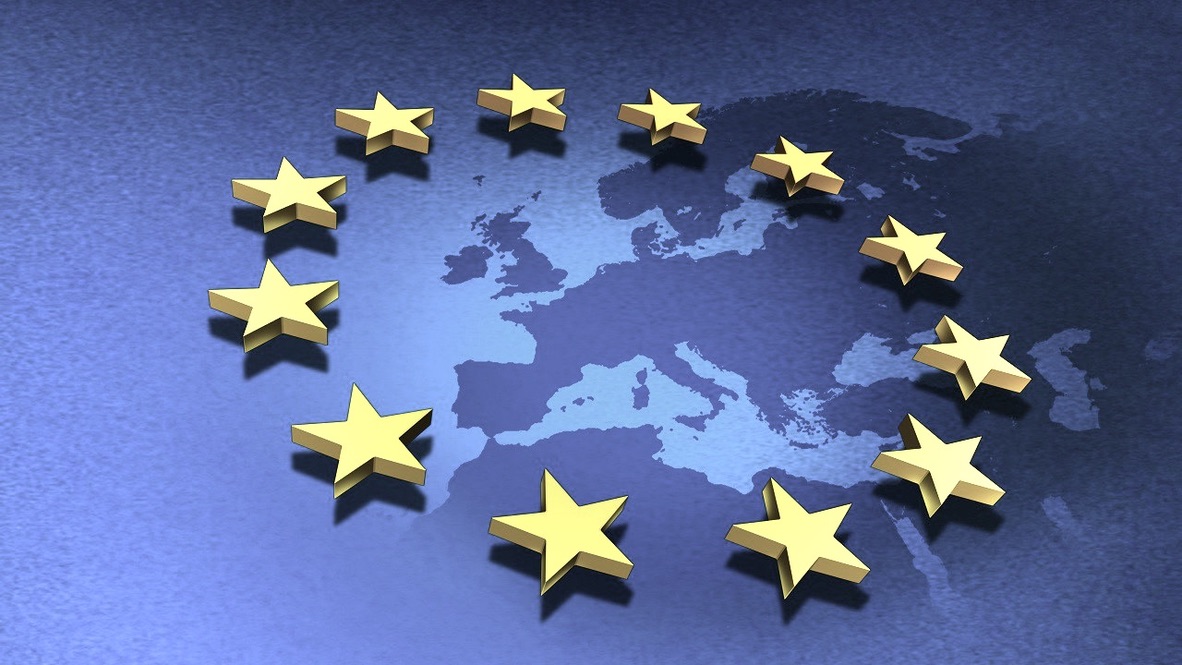 PRINCIPLES OFEUROPEANCONTRACTLAW
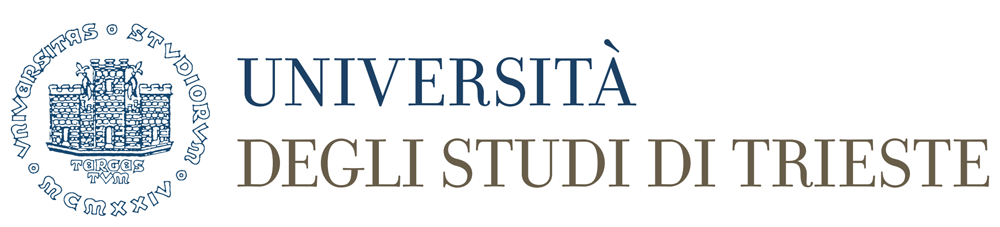 Romanin Marta
Sommer Veronica
Stulle Giacomo
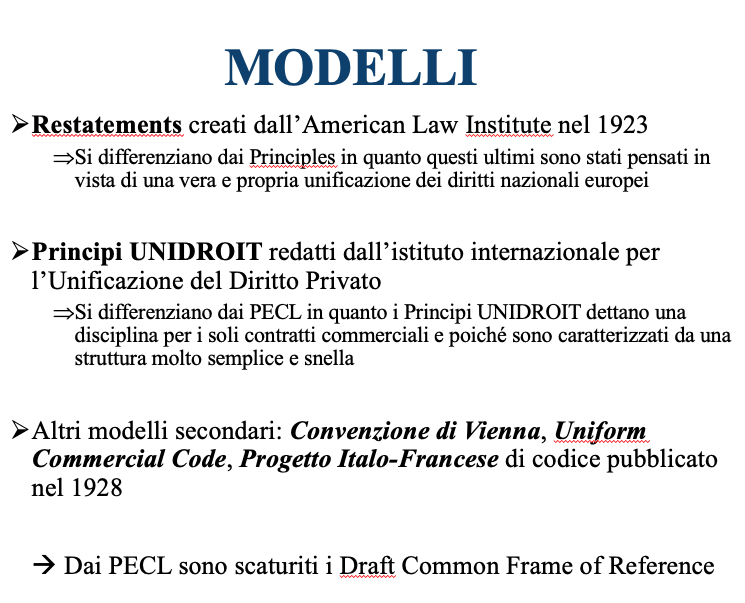 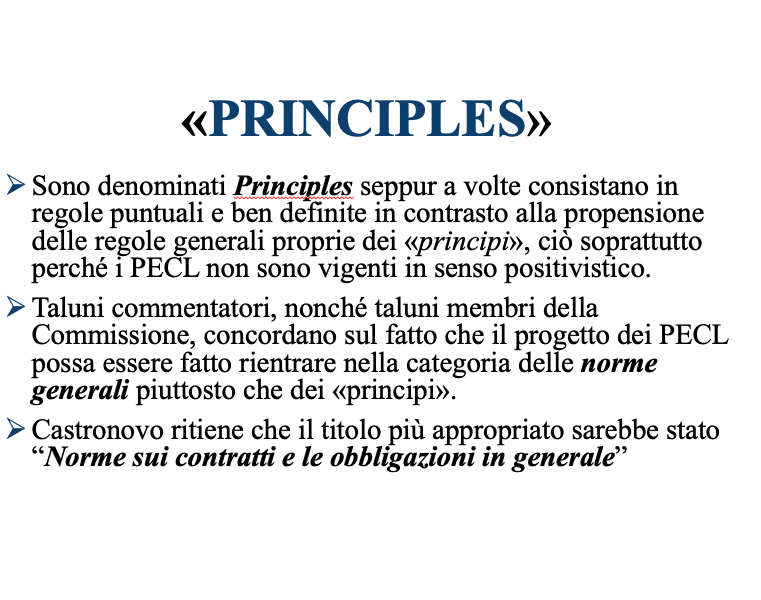 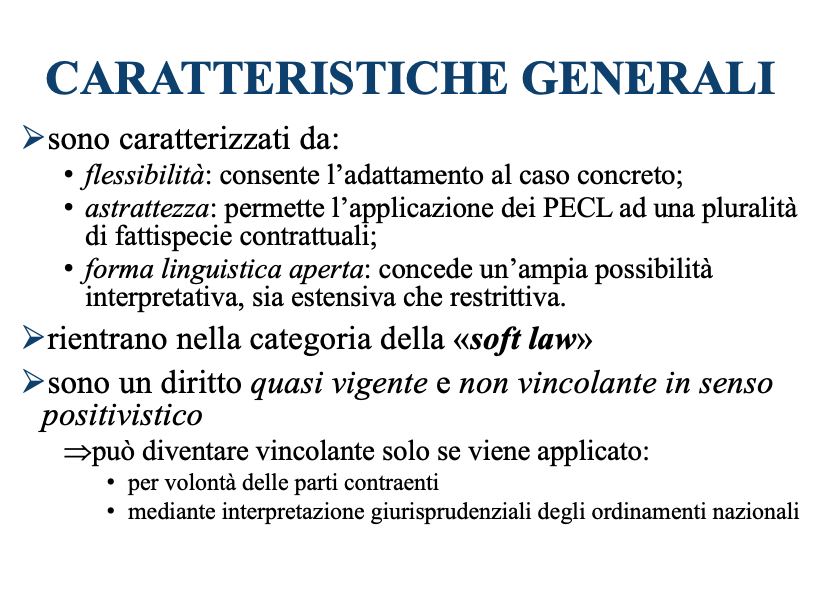 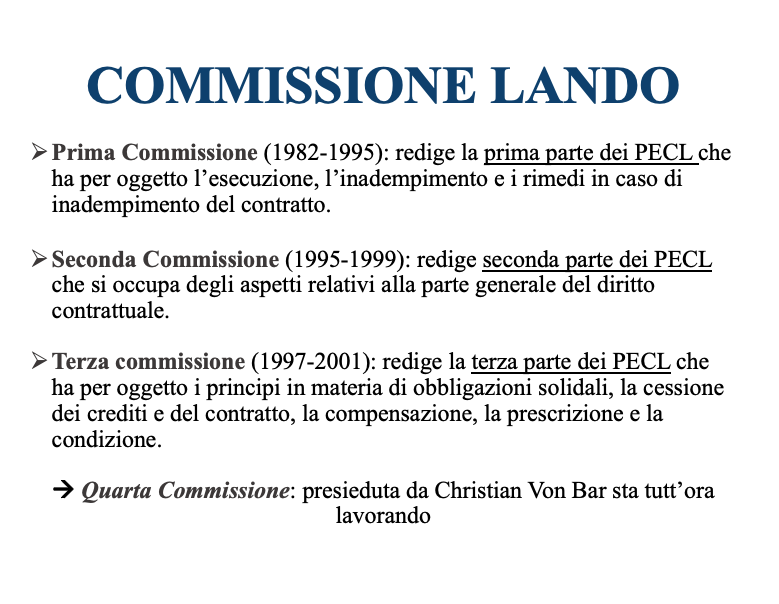 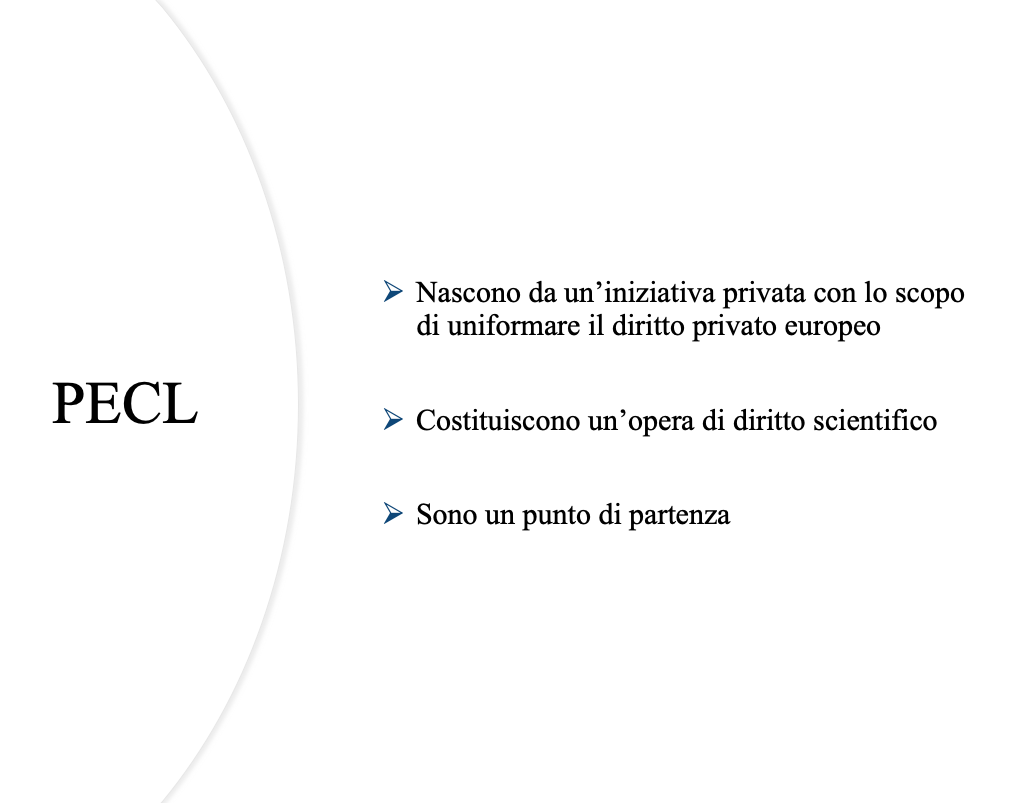 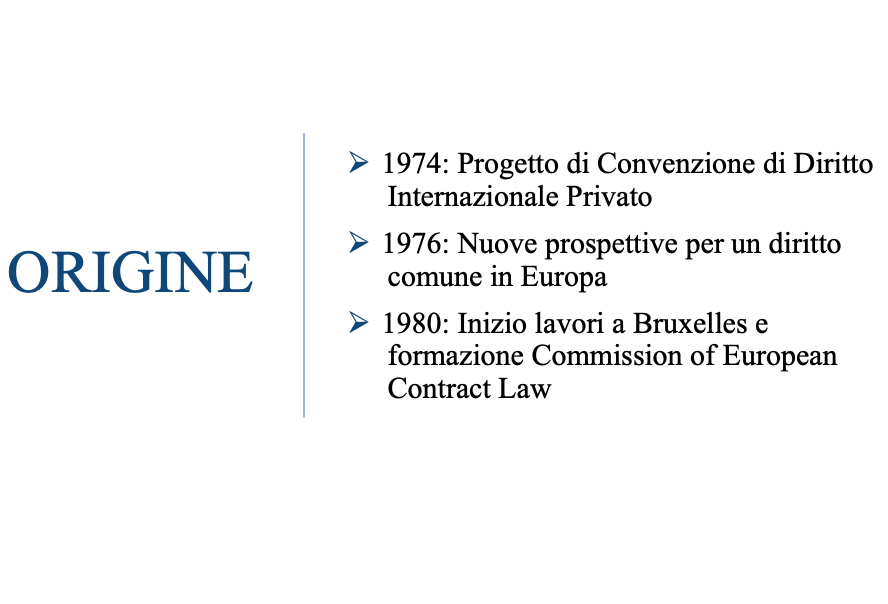 PECL
ORIGINE
MODELLI
PRINCIPLES
COMMISSIONI
CARATTERISTICHE
CONTENUTO
Viene resa evidente l'esistenza di una base aAcomune tra i vari ordinamenti giuridici europei

 Vengono conciliate le posizioni divergenti di aAcivil law europeo e common law anglo-americano
I PECL consistono in un insieme di disposizioni sulle regole condivise in materia di contratto e di obbligazioni
OPERATIVITÀ
Di massima, si tratta di norme derogabili. Tuttavia, alcune di esse devono essere riconosciute come imperative in quanto esprimono indefettibili esigenze di protezione
OBBLIGHI GENERALI - Sezione 2
BUONA FEDE 
criterio direttivo della condotta delle parti
COOPERAZIONE  
dovere reciproco delle parti di cooperare al fine di dare piena esecuzione al contratto
ITALIA «Buona fede» →  il codice civile menziona molteplici volte l’espressione buona fede all’interno di almeno una dozzina di articoli, usando il termine indistintamente, per fare riferimento sia alla buona fede soggettiva, sia alla buona fede oggettiva
FRANCIA «Bonne foi» → nel Code Civil si rinviene più volte il riferimento alla buona fede e così come accade nel nostro ordinamento, il legislatore usa indistintamente l’espressione, lasciando all’interprete il compito di individuarne natura significato
GERMANIA «Guter glaube» , «Treu und glauben» → nel BGB il concetto assume un enorme rilevanza, e benché non ce ne sia una definizione legislativa o un’interpretazione univoca, il legislatore tedesco distingue i due concetti con due termini diversi
INGHILTERRA «Good faith» → anche nel common law il termine assume entrambe le accezioni ma, nel caso della “good faith oggettiva” è difficile rinvenire un generale criterio di valutazione del comportamento delle parti. Piuttosto il concetto si esprime nei diversi istituti di estoppel e misrepresentation
TERMINOLOGIA e ALTRE REGOLE - Sezione 3
RAGIONEVOLEZZA  criterio di buon senso e di equilibrio, rapportato alle circostanze reali della contrattazione
I principi base come PARAMETRO
valutare le modalità di esecuzione dei contratti
salvaguardare il vincolo sinallagmatico
valutare l’adempimento delle obbligazioni contrattuali
ricostruire ed attuare l'intenzione contrattuale
integrare l'assetto contrattuale di interessi
I principi come CRITERIO INTERPRETATIVO
SCOPI
MEDIO PERIODO
LUNGO PERIODO
Possibile regolamentazione dei rapporti contrattuali trans-nazionali tra privati
1
2
3
1
2
Disciplina uniforme per il mercato comune
Modello ispiratore di legislazioni nazionali uniformi, soprattutto per i nuovi ordinamenti.
Fondamento per la futura legislazione europea in materia di diritto contrattuale
Possibile strumento di soluzione delle controversie non facilmente risolvibili applicando le regole nazionali
IUS COMMUNE EUROPAEUM
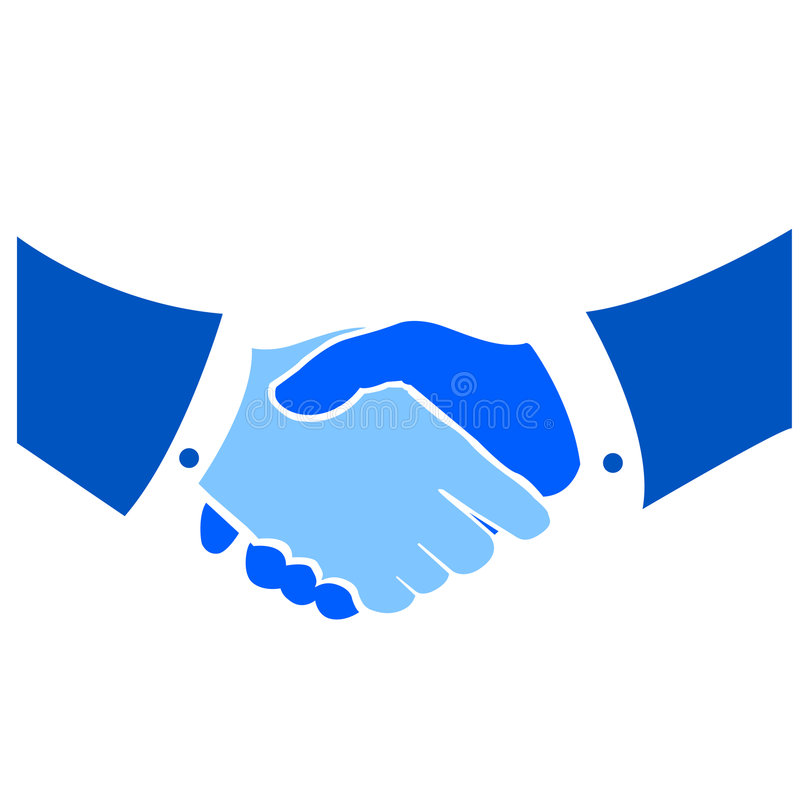 PROPOSTA E ACCETTAZIONE
2:201 – 2:211
OFFERTA – Art. 2:201

Un’offerta ammonta a proposta quando:
è volta alla conclusione di un contratto se l’altra parte la accetta, e
contiene clausole sufficientemente precise ai fini della conclusione del contratto.

La proposta può essere rivolta a una o più persone determinate o al pubblico.

L’offerta di beni e servizi a un prezzo determinato fatta da un professionista mediante pubblicità o cataloghi o con l’esposizione di beni si presume proposta di vendita o di fornitura a quel prezzo fino a quando la scorta dei beni offerti o la capacità dell’offerente di fornire il servizio sia esaurita.
PROPOSTA
OFFER – Art. 2:201

A proposal amounts to an offer if:
it is intended to result in a contract if the other party accepts it, and
it contains sufficiently definite terms to form a contract.

An offer may be made to one or more specific persons or to the public. 

A proposal to supply goods or services at stated prices made by a professional supplier in a public advertisement or a catalogue, or by a display of goods, is presumed to be an offer to sell or supply at that price until the stock of goods, or the supplier's capacity to supply the service, is exhausted.
A proposal amounts to an offer if: 
it is intended to result in a contract if the other party accepts it, and 
it contains sufficiently definite terms to form a contract. 
An offer may be made to one or more specific persons or to the public. 
A proposal to supply goods or services at stated prices made by a professional supplier 95 in a public advertisement or a catalogue, or by a display of goods, is presumed to be an offer to sell or supply at that price until the stock of goods, or the supplier's capacity to supply the service, is exhausted.
REVOCA della PROPOSTA – 2:202
INEFFICACIA
PROPOSTA IRREVOCABILE
1
2
3
FISSAZIONE di un TERMINE per l’ACCETTAZIONE
TEORIA della SPEDIZIONE
non ancora decorso
RAGIONEVOLE AFFIDAMENTO
sull’irrevocabilità della proposta
REVOCA della PROPOSTA
GERMANIA
CONVENZIONE di VIENNA
(Svizzera, Austria)
Proposta strettamente vincolante
Peculiarità
ITALIA
Teoria della cognizione
ACCETTAZIONE – Art. 2:204

Dichiarazioni di qualunque forma o comportamenti dell’oblato che indichino accoglimento della proposta costituiscono accettazione.
Il silenzio o la passività per sé sola non costituisce accettazione.
ACCEPTANCE – Art. 2:204

Any form of statement or conduct by the offeree is an acceptance if it indicates assent to the offer.
Silence or inactivity does not in itself amount to acceptance.
CONCLUSIONE del CONTRATTO
INTER ABSENTES
TEORIA della RICEZIONE
Il contratto si conclude quando l’accettazione dell’oblato perviene
al proponente,
Tutelando particolarmente gli interessi 
dell’accettante
Eccezione: accettazione mediante esecuzione derivante da tenore letterale proposta/pratiche commerciali tra le parti/usi
CONCLUSIONE del CONTRATTO INTER ABSENTES
TEORIA della RICEZIONE
Austria,
Germania,
Convenzione di Vienna,
TEORIA della COGNIZIONE?
Principi UNIDROIT…
Italia e
Spagna
PRESUNZIONE 
di CONOSCENZA
fatta salva la possibilità di fornire PROVA CONTRARIA
CONDIZIONI GENERALI CONTRASTANTI – Art. 2:209

Se le parti hanno raggiunto un accordo, solo che la proposta e l’accettazione fanno riferimento a condizioni generali di contratto contrastanti, il contratto è ciononostante concluso. Le condizioni generali fanno parte del contenuto del contratto nella misura in cui sono sostanzialmente coincidenti.
Tuttavia il contratto non è concluso se una parte:
Ha manifestato in anticipo, espressamente e non mediante condizioni generali di contratto, l’intenzione di non essere vincolata dal contratto quando ricorrano gli estremi del paragrafo 1); o 
senza indugio informa l’altra parte che non ha intenzione di essere vincolata da tale contratto. 
Condizioni generali di contratto sono le condizioni predisposte per un numero indeterminato di contratti di un certo tipo, e che non sono state oggetto di trattativa individuale tra le parti. 
  KNOCK OUT RULE
CONFLICTING GENERAL CONDITIONS – Art. 2:209

If the parties have reached agreement except that the offer and acceptance refer to conflicting general conditions of contract, a contract is nonetheless formed. The general conditions form part of the contract to the extent that they are common in substance. 
However, no contract is formed if one party: 
has indicated in advance, explicitly, and not by way of general conditions, that it does not intend to be bound by a contract on the basis of paragraph (1); or 
without delay, informs the other party that it does not intend to be bound by such contract. 
General conditions of contract are terms which have been formulated in advance for an indefinite number of contracts of a certain nature, and which have not been individually negotiated between the parties.
BATTLE OF FORMS
KNOCK OUT RULE
LAST SHOT RULE
Corti inglesi
Giurisprudenza tedesca,
austriaca e dai
Principi UNIDROIT…
Precisazione
Francia
T.A.R. Molise sez. I - Campobasso, 17/05/2017, n. 184
Cassazione civile sez. I - 11/06/2010, n. 14056
Tribunale I grado UE sez. V - 27/09/2007, n. 8